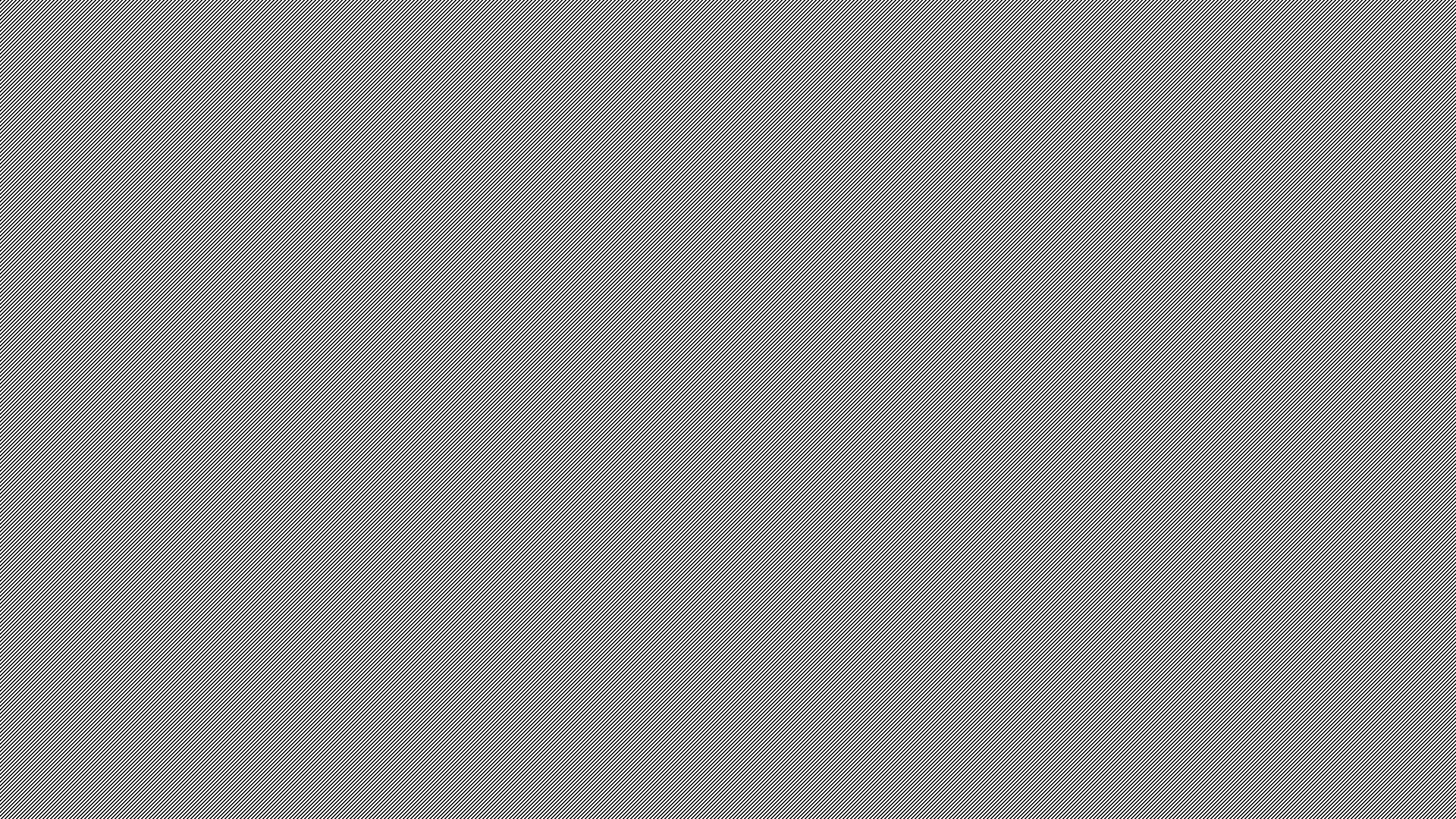 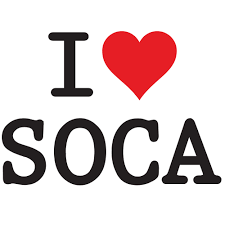 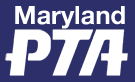 Standards of Continuing Affiliation
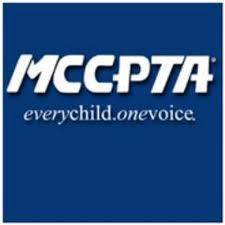 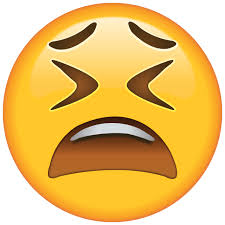 Whyyyy?
Why?
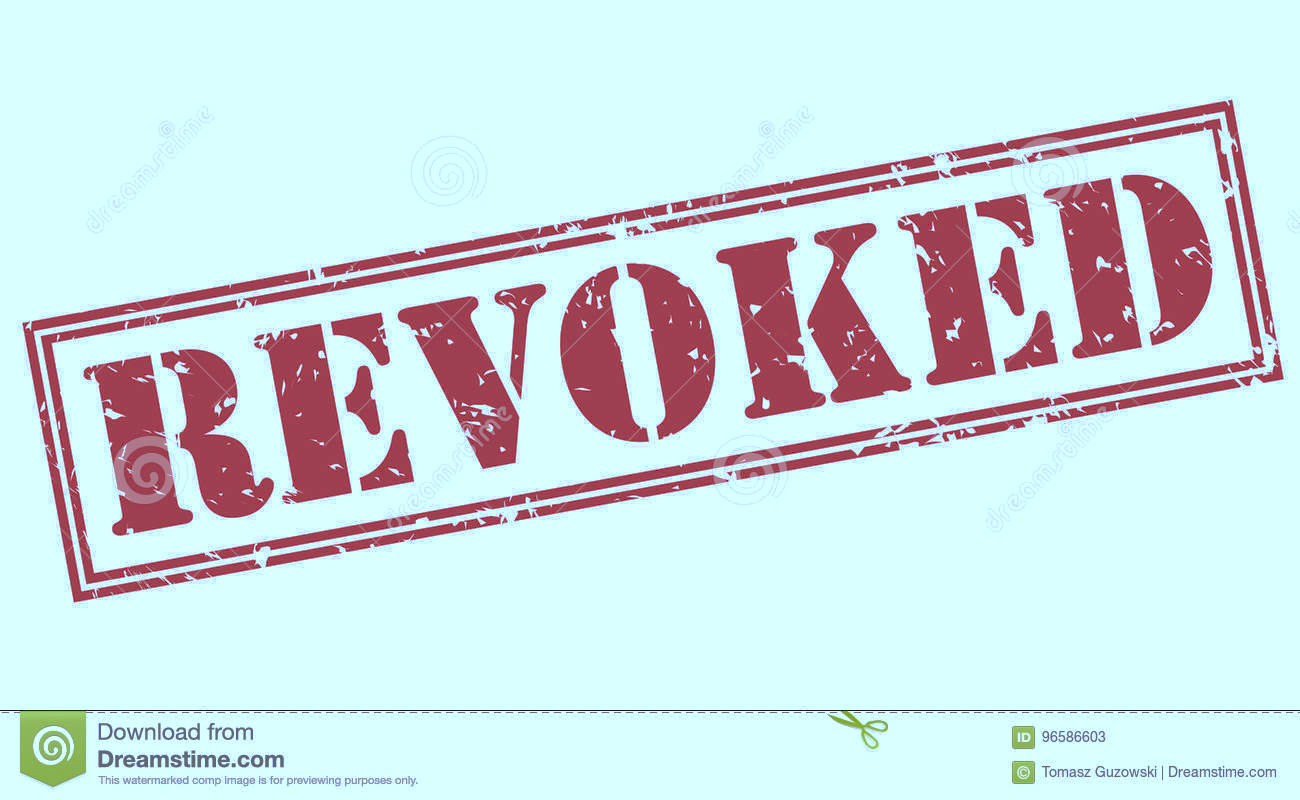 SOCA By The Numbers
Revoked Last Month
# of PTAs
# Non-compliant
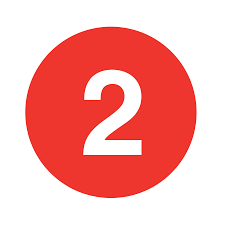 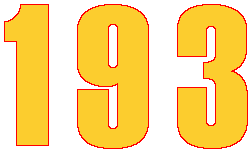 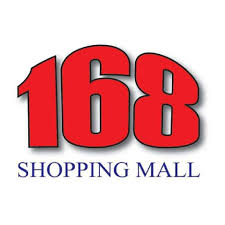 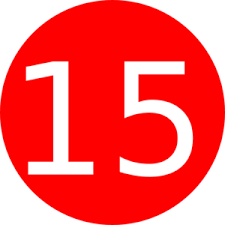 Don’t Be Next!
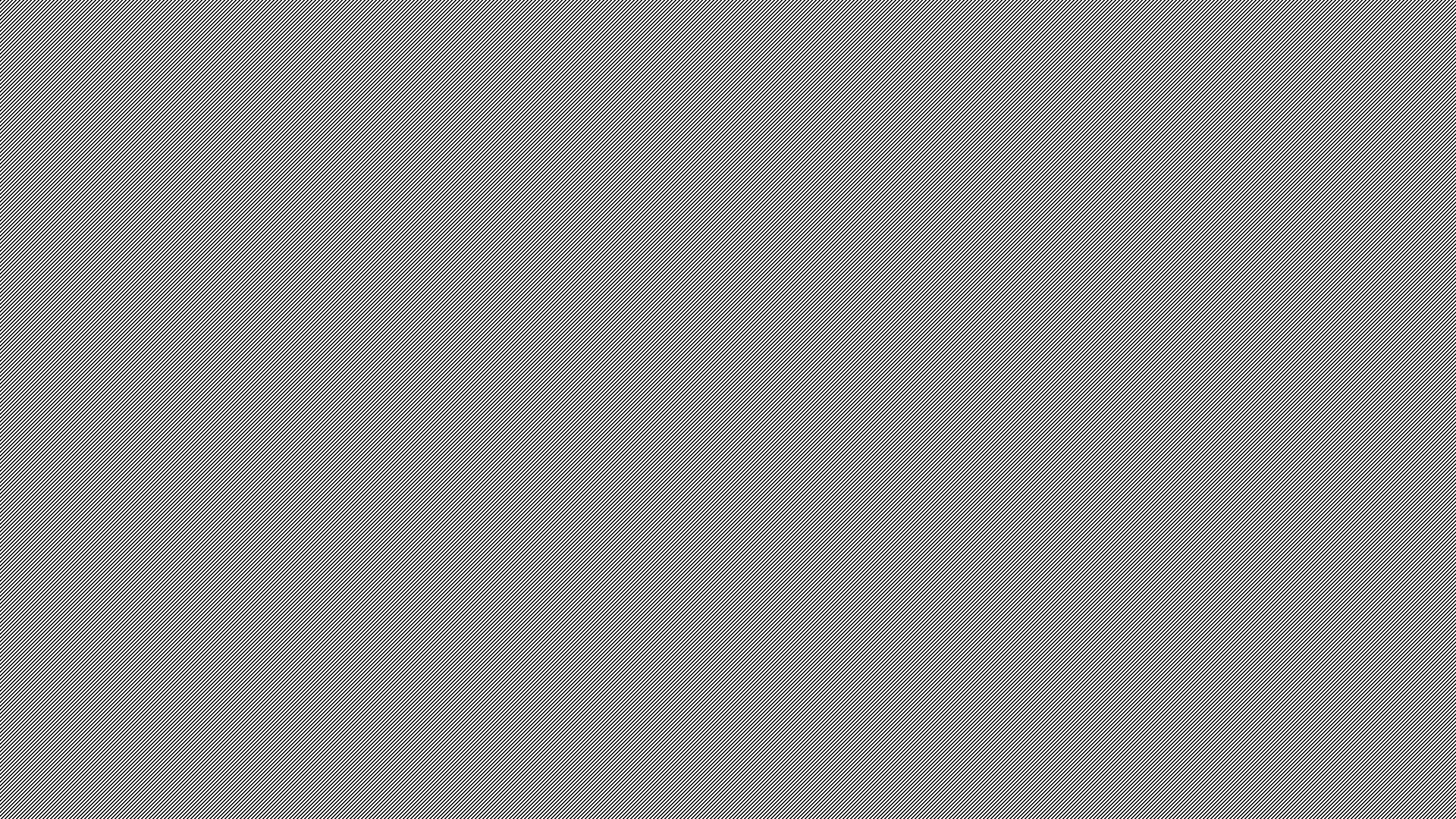 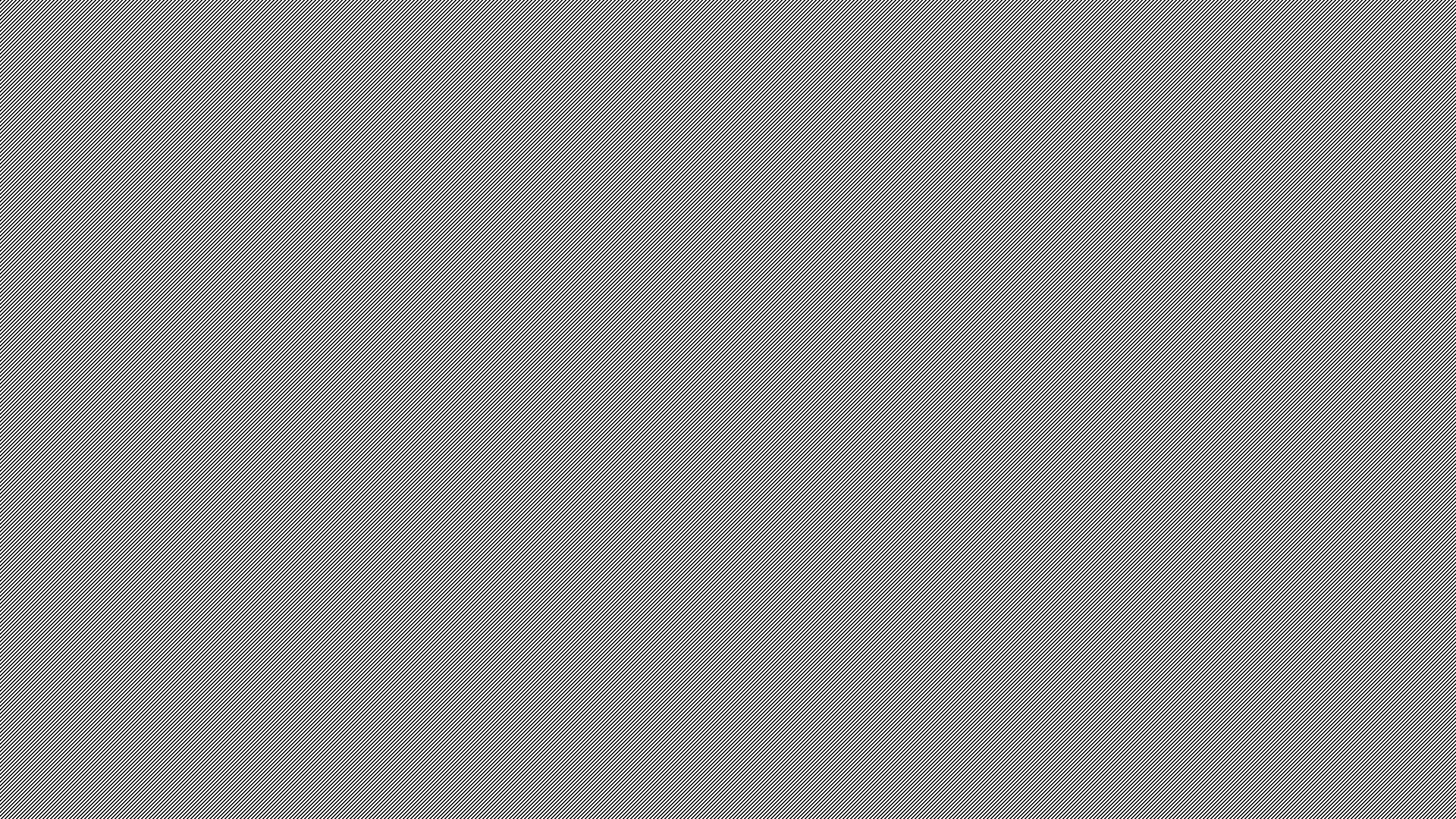 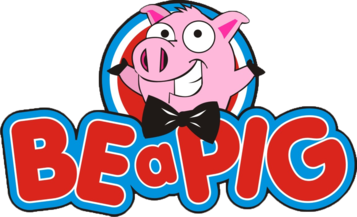 8 Compliance Standards
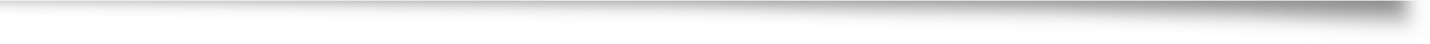 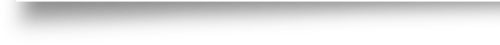 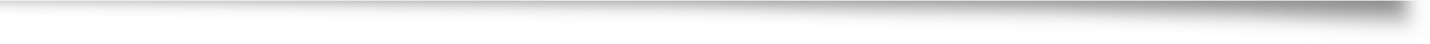 Courtesy Arkansas PTA
PTAs In Good standing!
B  Bylaws - Every three (3) years, booklet/mail ONLY!!!E  Elected Officers Contact Info – MDPTA form + MCCPTA online by July 1A  Audit (Financial Review) – Annual by Oct. 31 (+ budget)P  Pay Dues - $4.25 MDPTA + $1 MCCPTA monthly I  Insurance – by July 1G  Government Reporting (3) – file & email copy to MDPTA
	*IRS 990* by Nov. 15!!!
	MD Charitable Registration by Dec 31
	MD Personal Property Return by Apr 15
Courtesy Arkansas PTA
www.mccpta.org/soca-compliance.html
SOCA Calendar
July 1		Elected Officers Contact Info (2)
			InsuranceOct 31		Financial ReviewNov 15	IRS 990***
Dec 31	MD Charitable Registration
Apr 15		MD Personal Property Return

Dues – monthly
Bylaws – every 3 years
www.mccpta.org/soca-compliance.html
Except bylaws, NEVER MAIL to MDPTA!!!office@MDPTA.orgbookkeeper@MDPTA.orginfo@MDPTA.orgvpadmin@MCCPTA.orgYour Cluster Coordinator(s)Yourself!
Where To Send Documents
I sent it
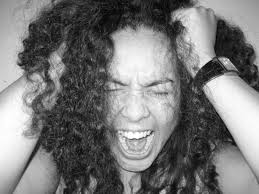 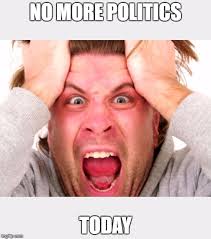 THREE TIMES!!!
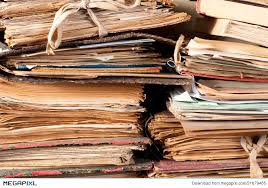 It’s Too Old!
IRS doesn’t care
MD doesn’t care
MDPTA can exempt
Get help
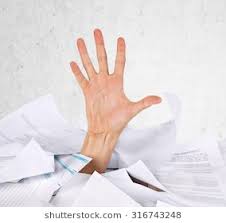 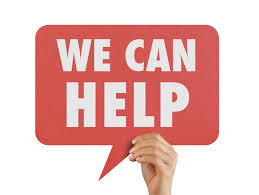 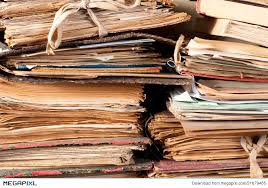 SOCA HELP
Cluster Coordinators
Audits & filing? Ask Khristy (treasurer@MCCPTA.org)
Bylaws? Ask Kellie (bylaws@MCCPTA.org)
Status/Submission? Ask Tracie (vpadmin@MCCPTA.org)
SOCA Help Desk
MCCPTA.org (compliance & training)
Spring/Fall Training + webinars
National PTA e-learning
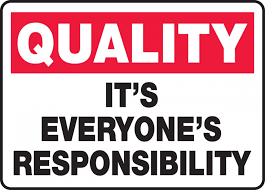 SOCA
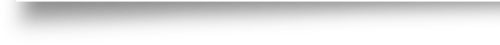 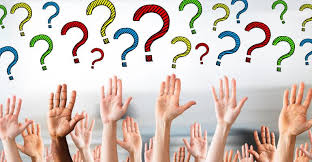 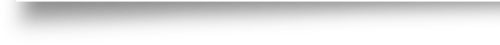